Подготовка к экзамену.Задания 7, 16
Задание 7
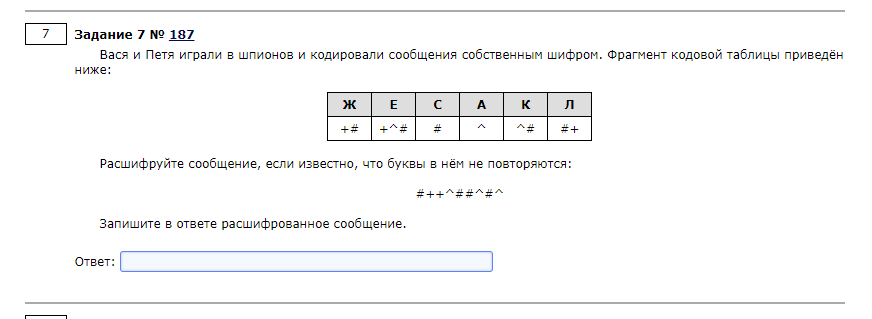 Рациональный способ решения: Тренировка внимательного прочтения задачи и аккуратного разделения сообщения на символы.
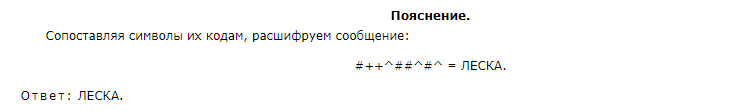 Задание 16
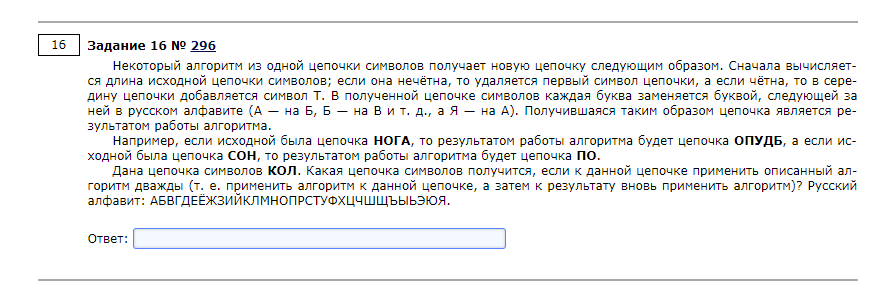 Рациональный способ решения: Нахождение максимальной границы сумм, определение четности (нечетности), подбор возможных значений для исходного числа
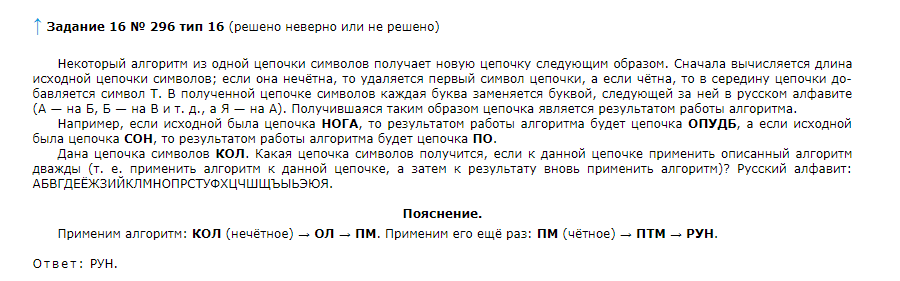 Домашняя работа
Отработать задания:
7, 16

Ресурс https://inf-oge.sdamgia.ru/
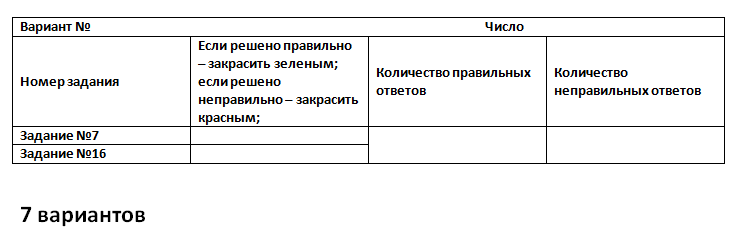 Образец выполнения
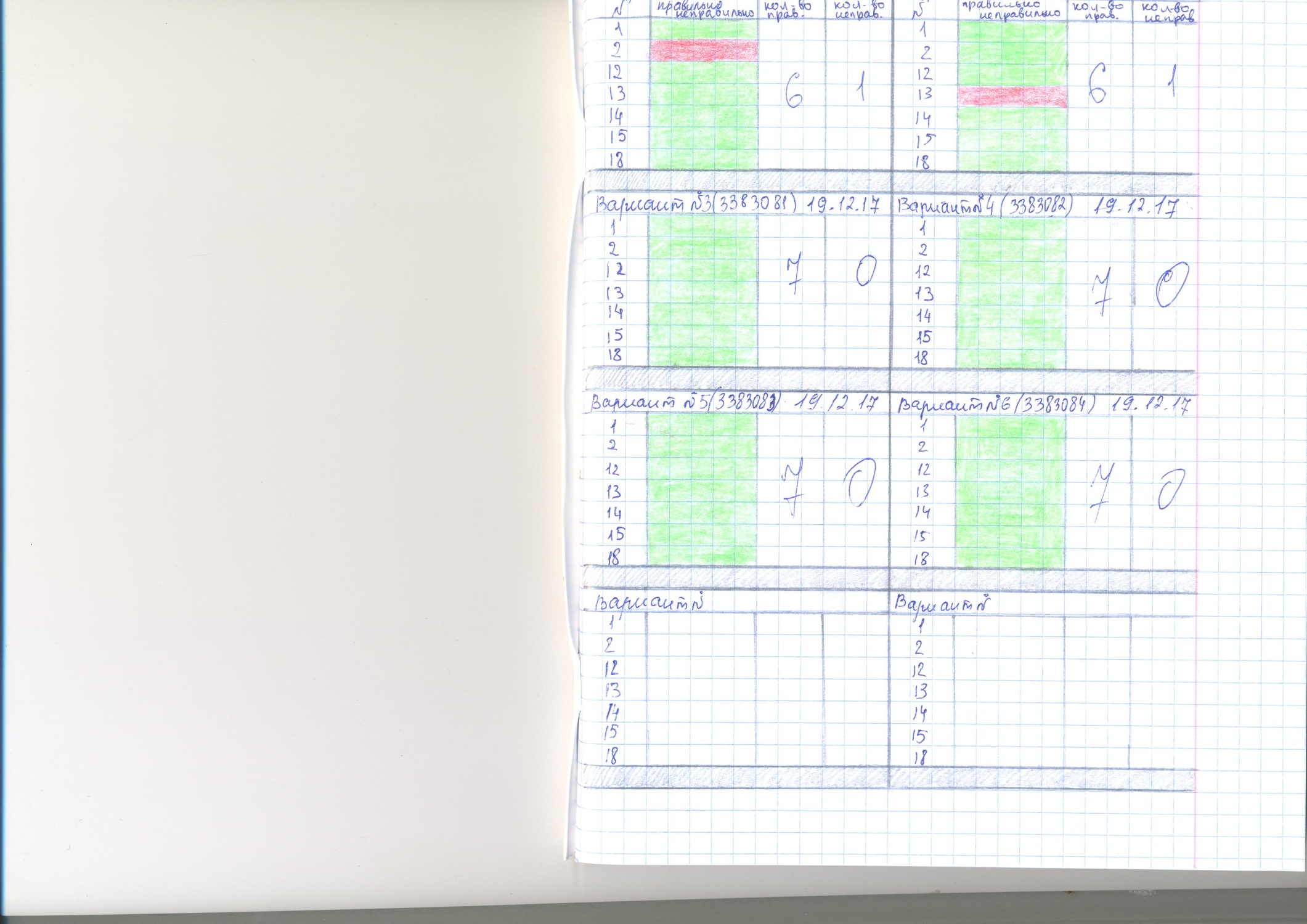